MPA 101
In your orientation packet you will find your:

 2014 MPA orientation Agenda. This will serve as your guide for through this event.  

Photograph & Video Student Permission form

Student orientation evaluation form

Designated Smoking Areas
Please take a moment to sign the photograph & video permission form and return 
to me so we’ll have record of your choice.

The orientation evaluation form is an important form for us to know how we’re 
serving you, whether we’ve done well or otherwise. We appreciate your feedback
and take your responses seriously, please be sure to fill that out at the end of the day 
on Saturday.
Over the past two days I’ve sent you several attachments, one of which is the~
Social Contract-this document provides the guiding principles for the College’s unique learning community. Please take some time to read the material contain therein. 

Purpose: Evergreen can thrive only if members
Respect the rights of others while enjoying their 
own rights. 

Students, faculty, administrators, and staff 
members may differ widely in their specific 
interests, in the degree and kinds of experiences
they bring to Evergreen, and the functions which
they agreed to perform. All must share alike in 
prizing academic and interpersonal honest, in responsibly obtaining and in providing full 
and accurate information, and in resolving their differences through due process and with a strong will to collaboration. 

Visit: http://app.leg.wa.gov/WAC/default.aspx?cite=174-121-010
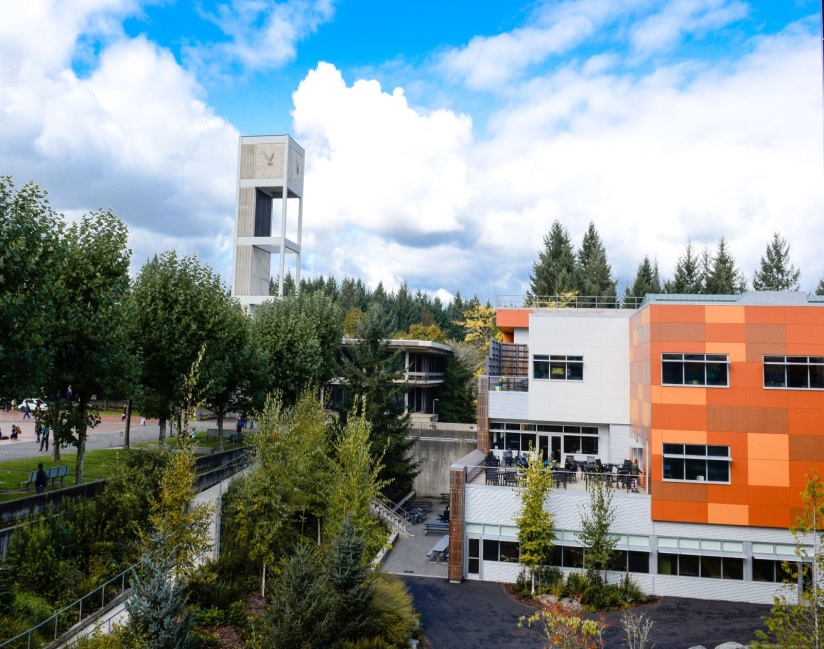 Internships

An Internship Learning Contract (INT) includes applied work experience that is negotiated among a student, a field supervisor in an organization or business, and an Evergreen faculty/staff sponsor. The student arranges to spend an agreed-upon number of hours (paid or unpaid) working with an organization, engaging in activities that provide new learning for the student and at the same time benefit the host organization. Many internship contracts also include an academic component which the student negotiates with the faculty sponsor.
It is important that students have an opportunity to become amply oriented to the MPA program before undertaking a credit-generating internship. Students must complete two (2) quarters of MPA first year core coursework before registering for a credit-generating internship

Overview:

Find an Internship OrganizationPlan Ahead
Negotiate and Get Feedback
Submit for Final Approvals
Get Started: Online Contract Process Overview
[Speaker Notes: Your Academic Progress worksheet – you can use this to track your courses you’ve taken & what you still need to take in the future. 

This worksheet will help align you with your end goal, earning your MPA graduate degree? You MUST earn 60 credits to achieve that goal. 

How are you going to get there, you may be wondering…the Academic Progress worksheet will assist you in what you will need to register for each quarter

Your degree requirements for your graduation are: 
36 Core course
20 Concentration courses
   4 Elective (graduate level)]
Measles immunization form-either proof of immunization (request Provider signature or waiver, please read this and follow the directions. This is required and you will not be able to register for classes if you do Not submit this document.
MEASLES IMMUNIZATION DOCUMENTATION FORM
If needed, please complete the Immunization Waiver
Name: ___________________________________________ A Number:________________________________
Address:________________________________________________________________________________________
In order to maintain the health and safety of all members of our campus community, Evergreen has adopted the following immunization requirement guideline from recommendations by the US Center for Disease Control, the American College Health Association and state and local Public Health Departments. This requirement applies to all new undergraduate and graduate students born on or after January 1, 1957. To meet the requirement you need to complete and sign this form and document one of the options below.
Option 1: Proof and SIGNATURE from a doctor/clinic that you have had 2 measles (rubeola) vaccines since 1969, OR
Option 2: Proof and SIGNATURE from a doctor/clinic that you have had the disease of measles (rubeola), OR
Option 3: Proof and SIGNATURE from a doctor/clinic that you have a positive measles (rubeola) antibody test, OR
Option 4: For a medical, religious or personal reason, you can sign the Waiver of Immunization on the back of the form.
Option 1 - I have received two doses of MMR or Rubeola Vaccine.
Date of the first immunization: _________________________ Date of the second immunization: ______________________
Health Care Provider signature: ________________________ Health Care Provider signature: _______________________
Address: __________________________________________ Address: _________________________________________
Phone: ___________________________________________ Phone: __________________________________________
Option 2 - I have had Rubeola Measles and was diagnosed by my Health Care Provider.
Date of Measles case/diagnosis: _______________________
Health Care Provider signature: ________________________ ______Phone: __________________________________________
Address: _________________________________________________________________________________________________
Option 3 - I have had a blood test (Rubeola Titer), which indicates that I am immune to Rubeola Measles.
Date of blood test: __________________________________
Health Care Provider signature: ________________________ _______Phone: _________________________________________
Address: _________________________________________________________________________________________________
I certify that the above statement(s) are accurate and true to the best of my knowledge.
Student’s signature: __________________________________ Date: _________________________________
on the back of this form.
G:\clinic forms\Front Office forms\Measles Imm-Waiver FormFINAL 2009 0623.doc